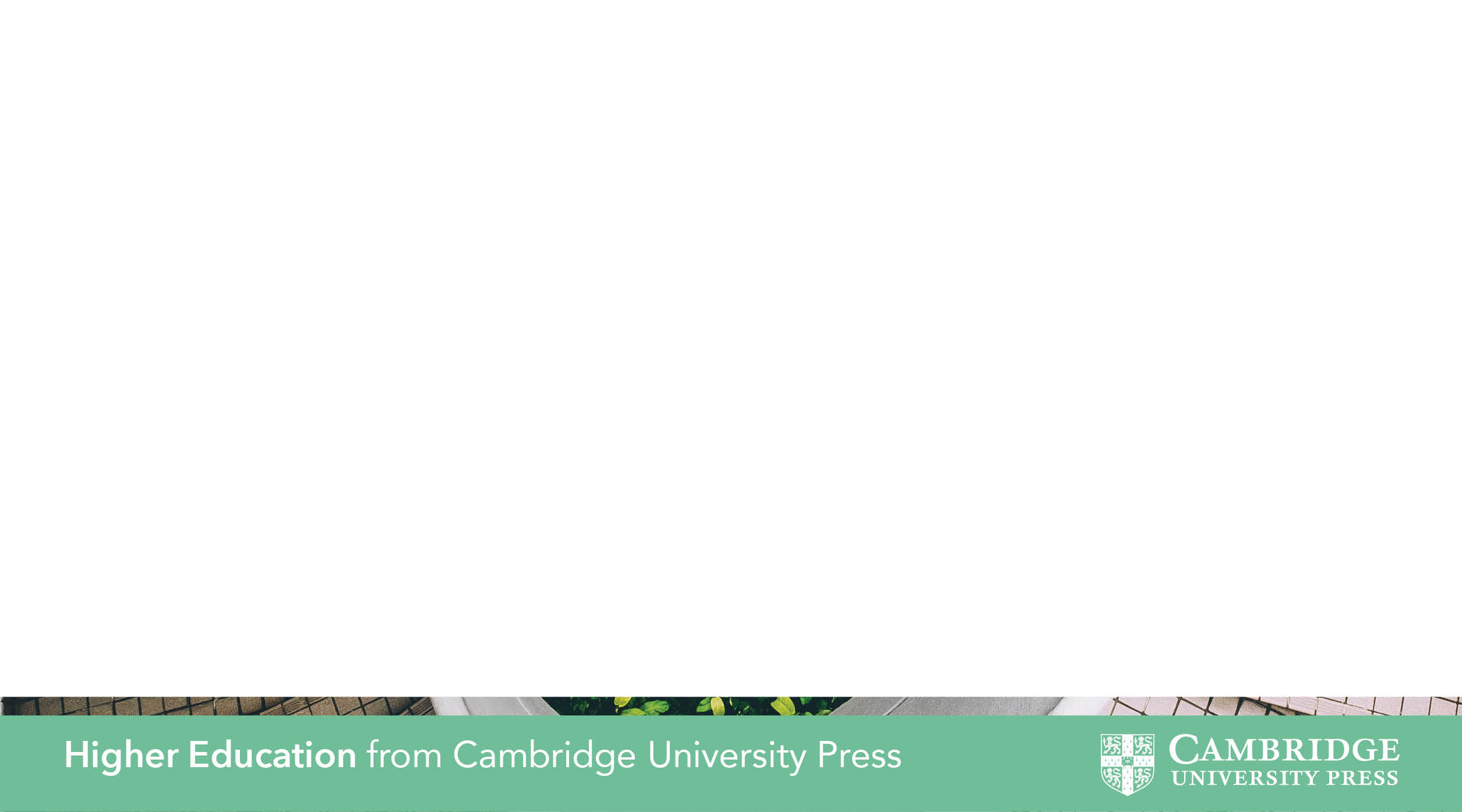 [Core Text]:[COURSE NUMBER]: [COURSE NAME]
Insert book cover
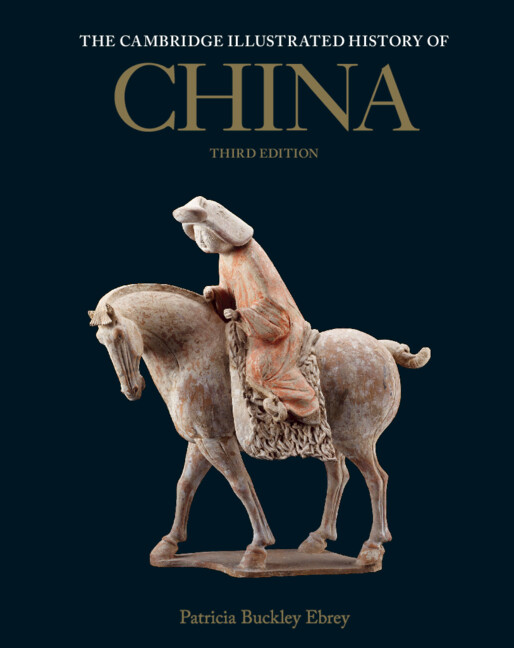 The Cambridge Illustrated History of China
3rd Edition
By Patricia Buckley Ebrey, University of Washington
Available from [College Bookstore] or www.cambridge.org/highereducation/isbn/9781009151443
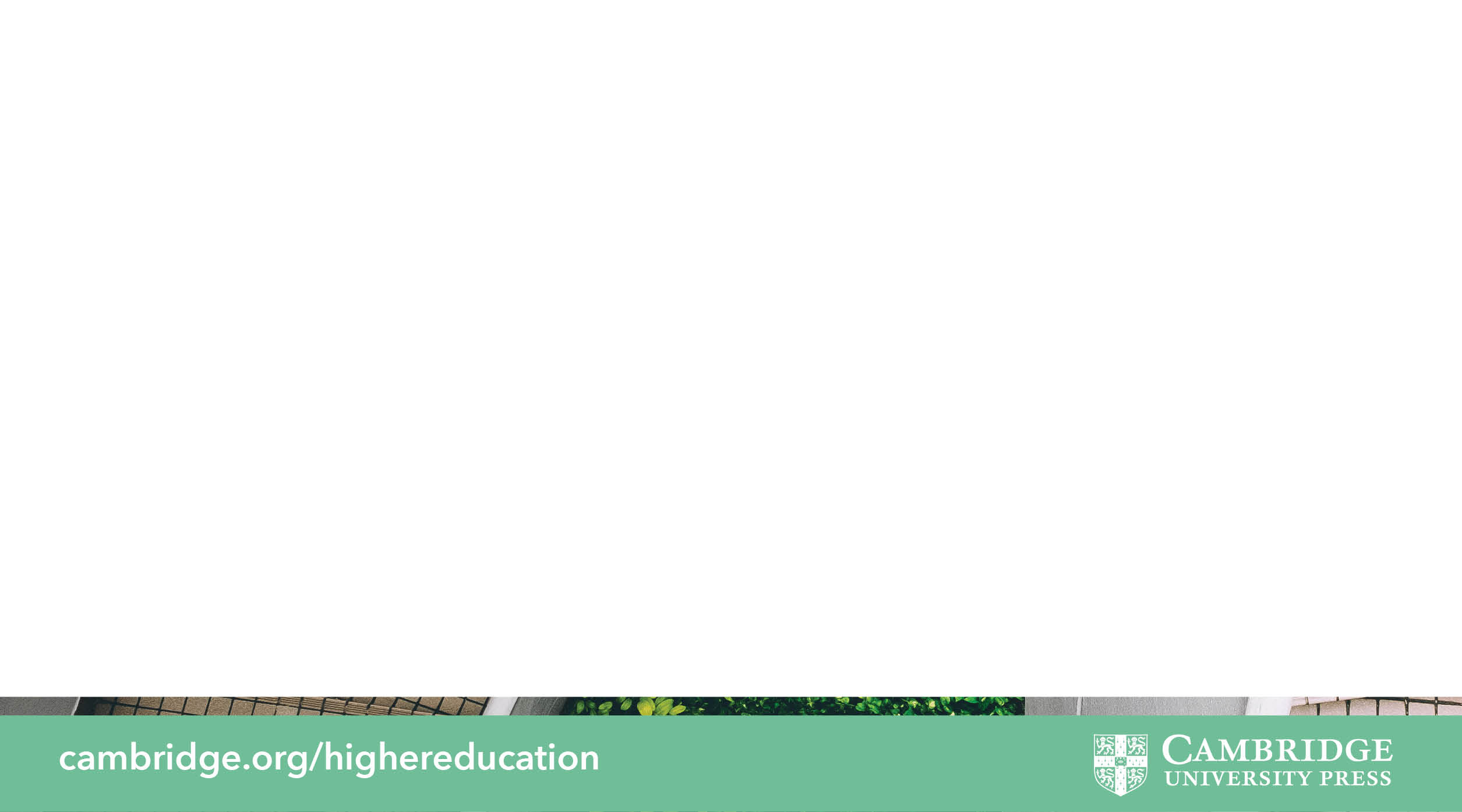 What is covered by the text?
The Cambridge Illustrated History of China is an illuminating account of the full sweep of Chinese civilisation – from prehistoric times to the intellectual ferment of the Warring States Period, through the rise and fall of the imperial dynasties, to the modern communist state. 
Written by a leading scholar and lavishly illustrated, its narrative draws together everything from the influence of key intellectual figures, to political innovations, art and material culture, family and religious life, not to mention wars and modern conflicts. 
This third revised edition includes new archaeological discoveries and gives fuller treatment of environmental history and Chinese interaction with the wider world, placing China in global context. The Qing dynasty is now covered in two chapters, while the final chapter brings the story into the twenty-first century, covering the transformation of China into one of the world's leading economies and the challenges it faces. Lively and highly visual, this book will be appreciated by anyone interested in Chinese history.
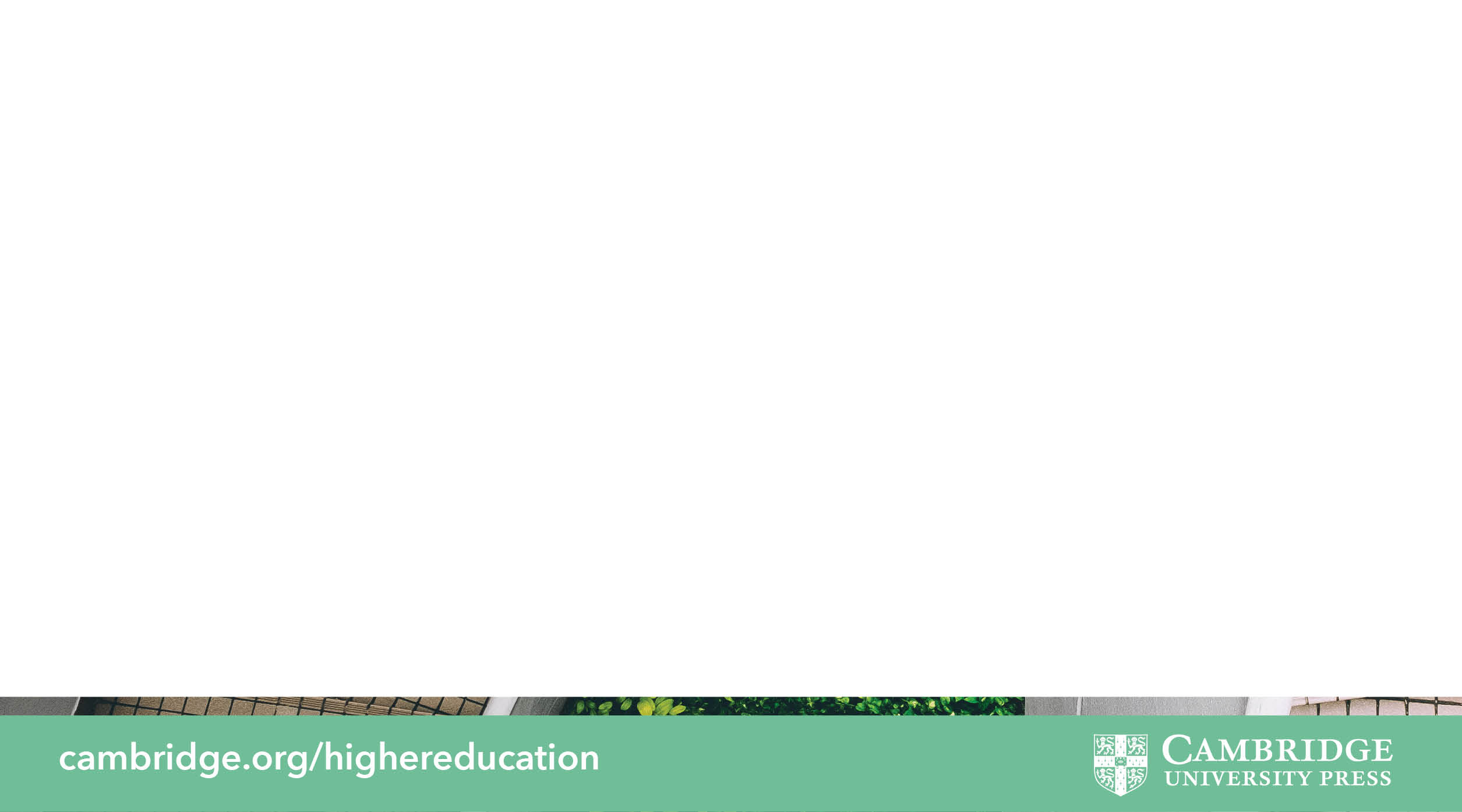 Features
Written by a leading specialist, this comprehensive overview skilfully blends an engaging narrative with explanations of key events to guide readers through the full sweep of Chinese history
A highly flexible text that has been used by hundreds of instructors in a wide range of courses relating to all periods of Chinese history, culture, art, literature, and philosophy
A rich programme of illustrations aid student understanding, with more than 240 images and over 30 maps
This third revised edition incorporates new archaeological discoveries, and gives fuller treatment of environmental history and China in the broader context of world history, with two new chapters bringing readers up to date with twenty-first century developments
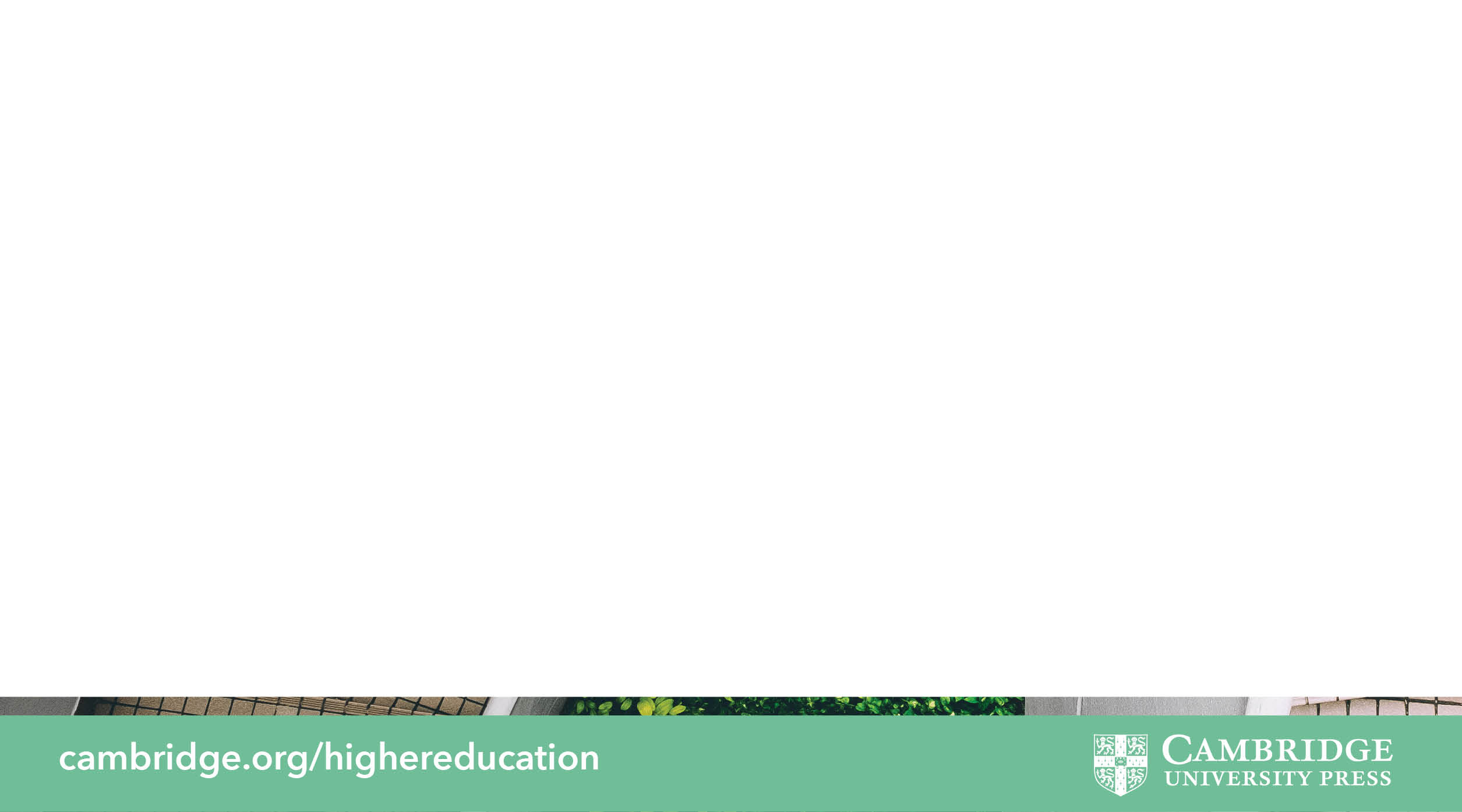 What is the Cambridge Spiral eReader?
The eReader app allows students to download the textbooks that they can access via their institution to their own offline reading bookshelf. 

The eReader app allows students to highlight, bookmark and make notes within the online version of the textbook. 

For students with institutional access, they will be able to read the book via their institutional login, but will need a Cambridge Higher Education account to access the full functionality

Our eTextbooks are also available for purchase by individuals who would like perpetual access
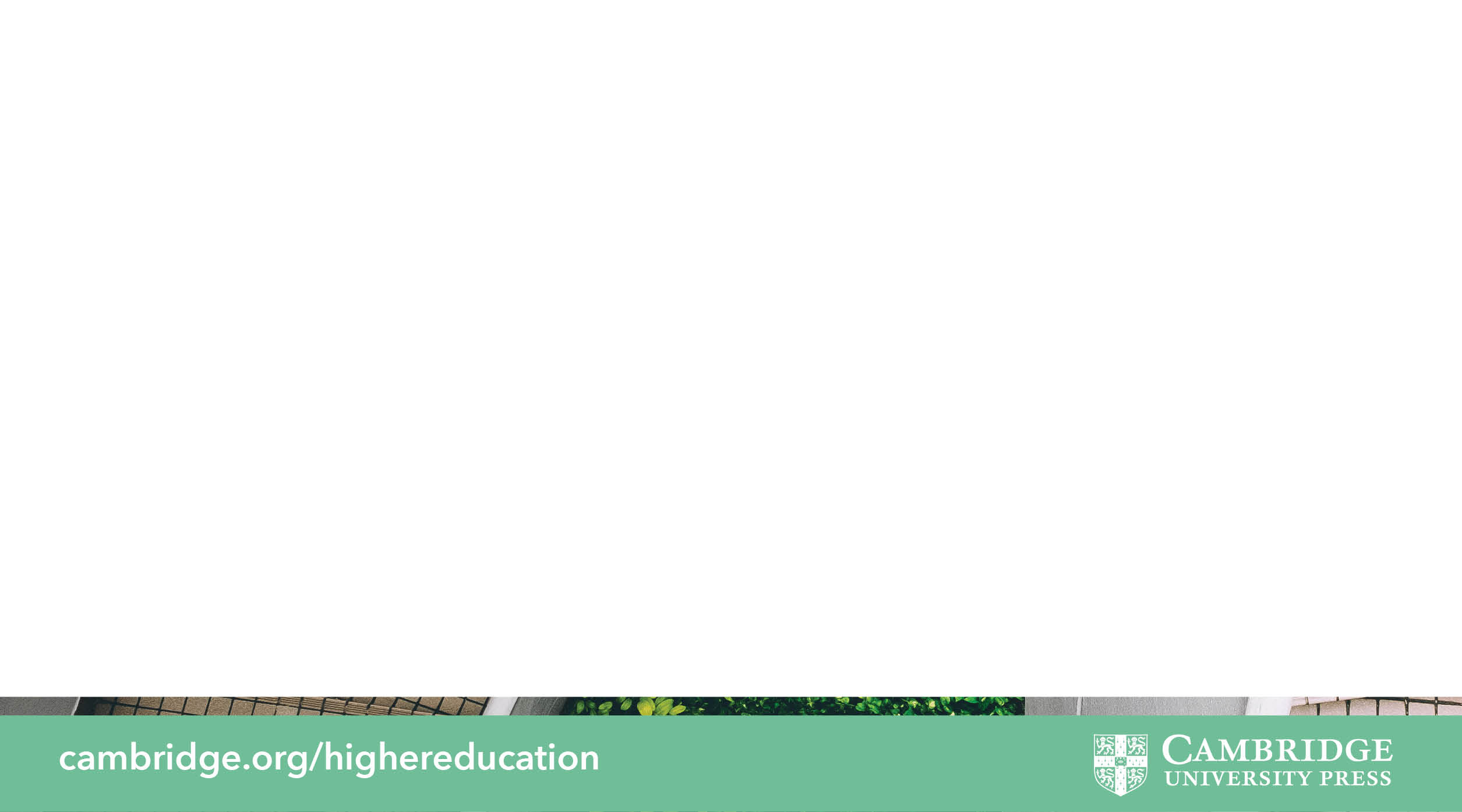 Accessing the Textbook Online
You will be able to access the textbook online via your institutional login or personal account. 

In order to access the full functionality of Cambridge Spiral eReader, you will also need to create a Cambridge University Press Higher Education account. 

To access the textbook for offline reading, please download the Cambridge Spiral eReader app. 

For more access FAQs, please read here

When signing up for a HE account, you will not be automatically opted into any marketing or sales from Cambridge University Press, unless you change your preferences. Our privacy notice can be found here: www.cambridge.org/about-us/legal-notices/privacy-notice
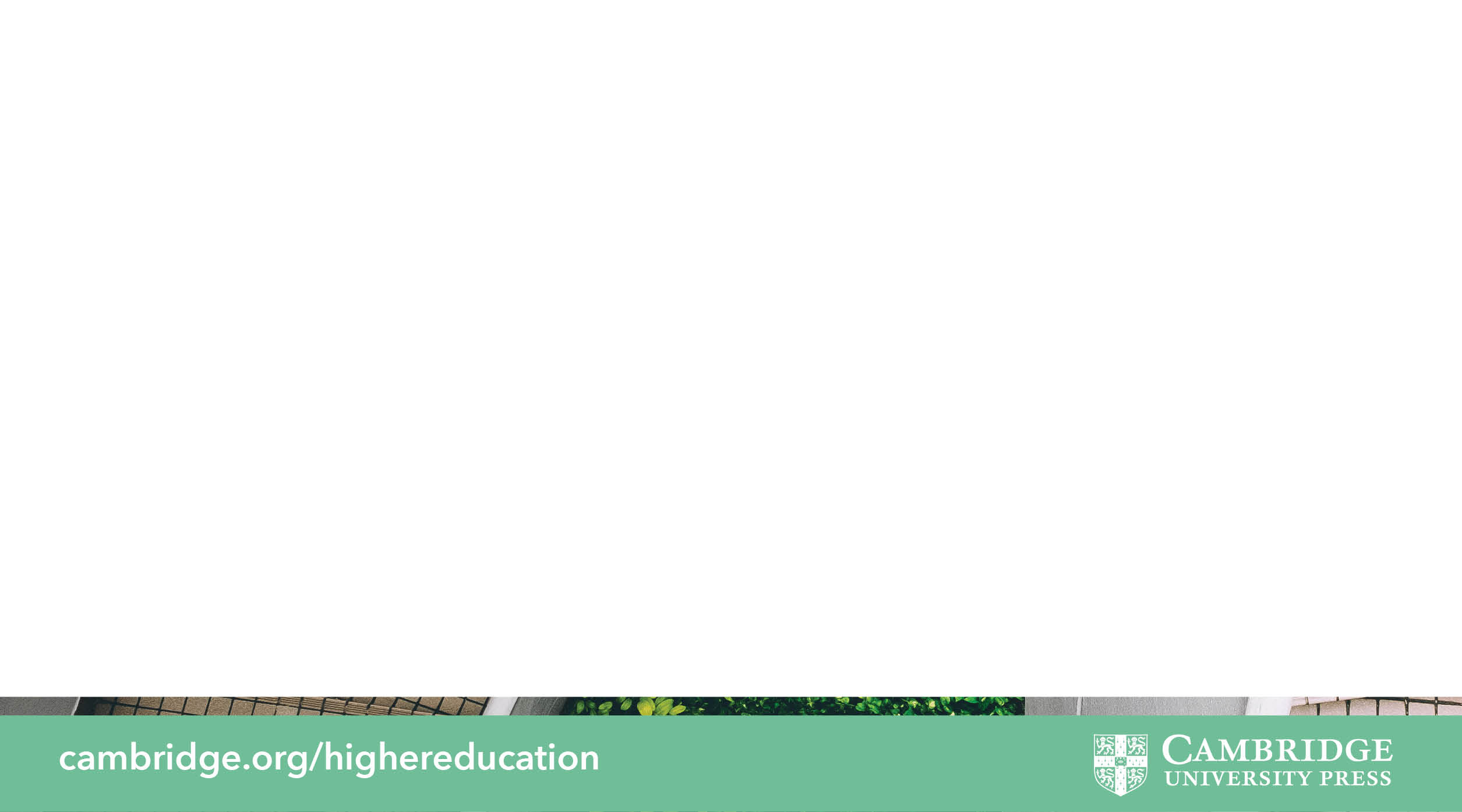 What Systems does the app work on?
Download Cambridge Spiral for Higher Education from Cambridge University Press Offline Windows App
System Requirements: Windows 7+
Click here to download 

Download Cambridge Spiral for Higher Education from Cambridge University Press Offline Desktop App (Apple Mac)
System Requirements: Mac OS 10.12 Sierra and above.
Click here to download 

Download Cambridge Spiral for Higher Education from Cambridge University Press iOS App (iPhone/iPad)
System Requirements: iOS 10.0 and above. Download the app from the Apple Store

Cambridge Spiral for Higher Education from Cambridge University Press Android App
System Requirements: Android version 8.0 and above. Download the app from Google Play